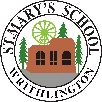 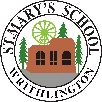 St. Mary’s Church of England Primary School and Nursery​
       Be the BEST you can be​
Queen Victoria was the Queen of the United Kingdom between
1837 to 1901. Her reign was one of the longest in British history and the era was named after her. Whilst she was Queen, Britain went through a huge change. Factories and machines were built to serve a growing population significantly changing how people lived and worked.
Coal was discovered in Radstock in 1763 and continued until 1973. The town grew a lot after this and many mines were opened. Working in the mines was very dangerous and even children had jobs in the mines.
Life for Radstock’s children – their homes, lifestyle and schooling was very different;
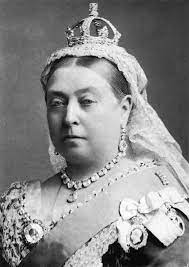 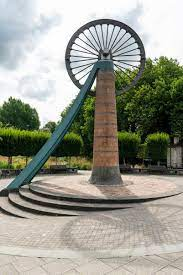